Diabetes in pregnancy
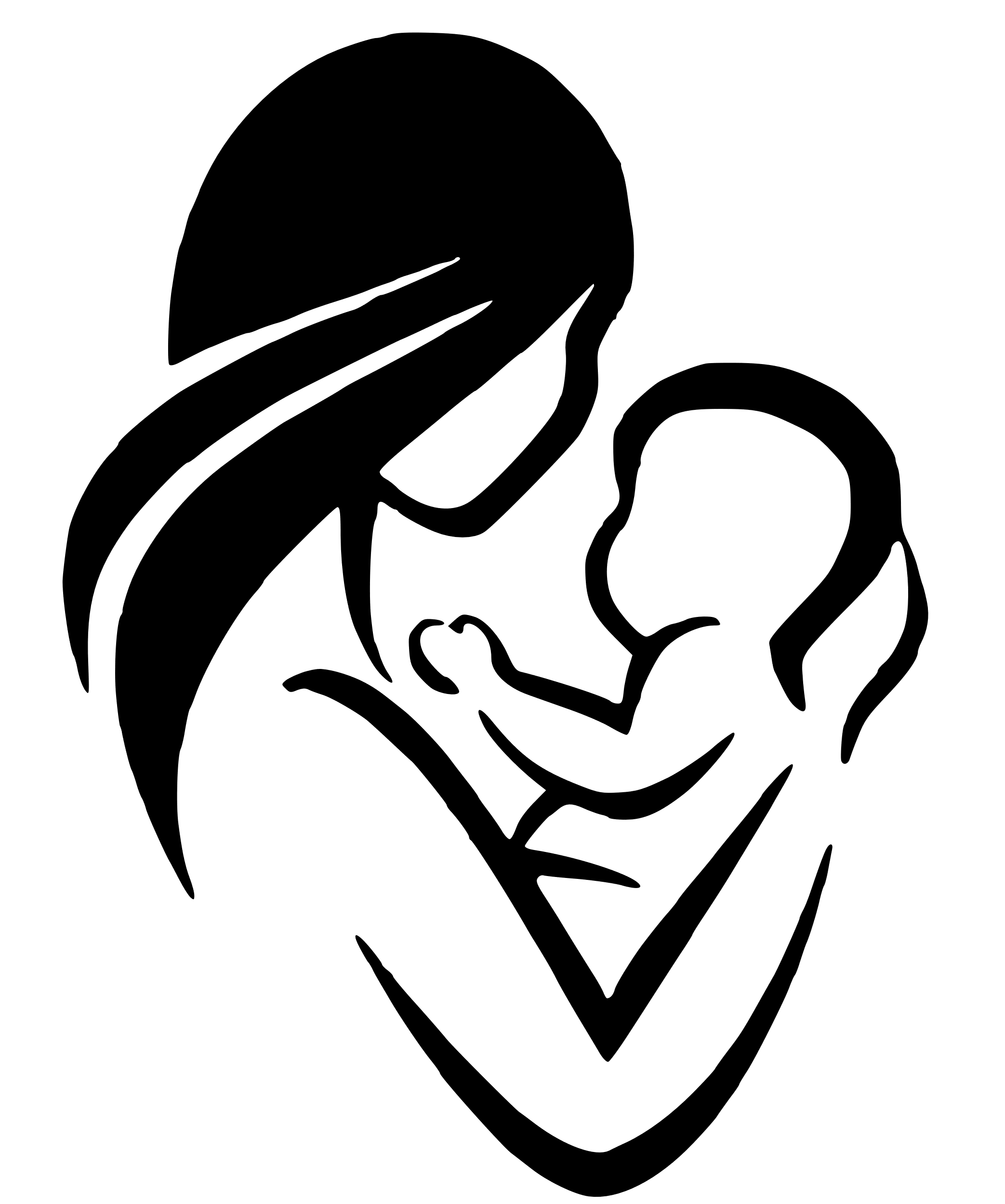 Trends from the Medical Birth Registry of Norway 1999-2020
Thomas Nymo Skogvold
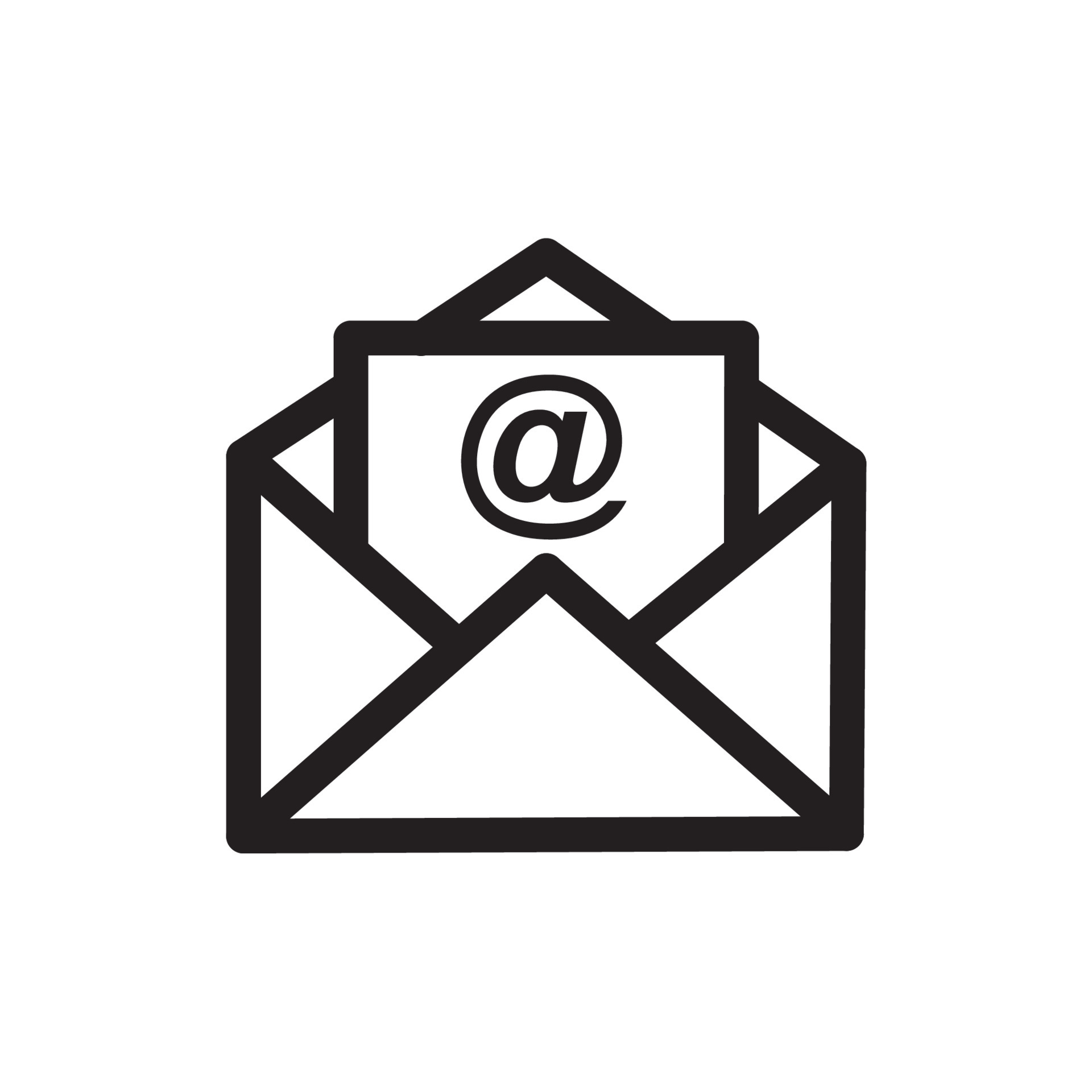 Thomas.Skogvold@student.uib.no
Background
Figure 1. Prevalence of diabetes subtypes among pregnant women in Norway 1999-2020
Stable Prevalence of Type 1 and 2 Diabetes from 1999 to 2020
Sixfold Increase in Gestational Diabetes Cases Over 22 Year
Is this explained by time trends in the population or increased screening of women and improved reporting?
Gestational diabetes
 Diabetes type 1
 Diabetes type 2
Why should we worry?
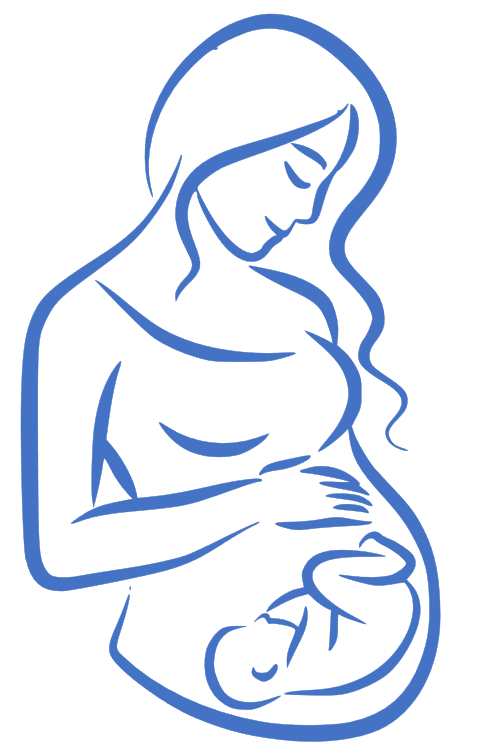 Immediate risks
Preeclampsia
Large fetuses
Delivery complications
Stillbirth 
Neonatal hypoglycemia
Long term risks
Type 2 diabetes in the mother
Obesity and type 2 diabetes in the child
Method
Design. 		Population-based cohort study
Population. 	1 296 484 offspring registered in the 				                                                                                        		  		Medical Birth Registry of Norway 					                   				(1999-2020). 
Exposure. 		Time period 
Covariates.		Age
				Ethnicity 
				Education 
				Heath region 
				Parity
Outcome. 		Diabetes during pregnancy (type 1,2 or gestational)
Table 1. Time trends of covariates
The suspects
Increasing maternal age at first birth
 Greater diversity in maternal ethnicity
 Rising levels of maternal education
 Regional diagnostic variations
 Single-child mothers
 Upward trend in maternal BMI
 Evolving obstetric guidelines (1998-2008-2014-2020).
Main findings
Table 2. Risk of gestational diabetes by time period
Observed time trends cannot explain the surge in prevalence of gestational diabetes.
Age and ethnicity are important factors. Education & parity less important. 
BMI data not available before 2007 (passed 50% reported in 2012). Not able to estimate the BMI effect.
The 2014 guidelines expanded screening for gestational diabetes (and introduced a minor modification of diagnostic criteria).
Conclusion
The rise in gestational diabetes prevalence cannot be entirely explained by trends in known risk factors.
Sub-analyses for years with BMI data indicate that while rising BMI contributes, it is not the definitive solution to the puzzle.
Increased awareness of the condition, more liberal screening criteria and more accurate diabetes registration are probably significant contributors to the increase but difficult to quantify.
* Adjusted for age, education, ethnicity, parity and health region
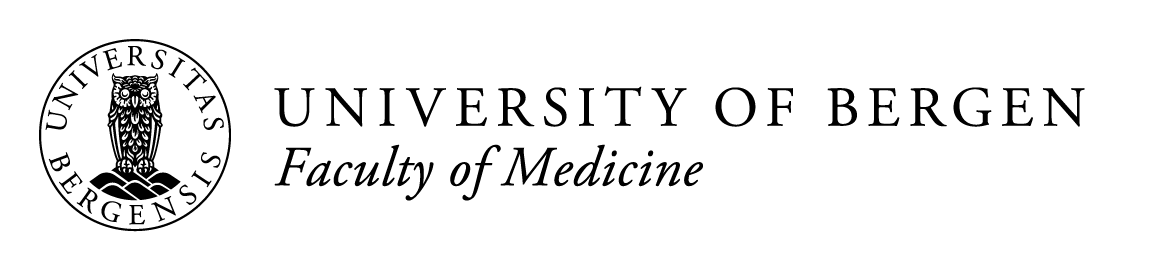 Thomas Nymo Skogvold 
Nils-Halvdan Morken
Linn Marie Sørbye
Rolv Skjærven
Kari Klungsøyr
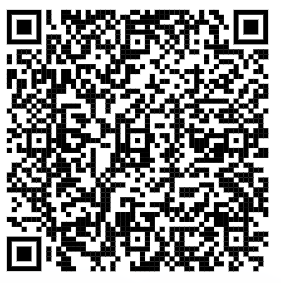 HealthierWomen Project
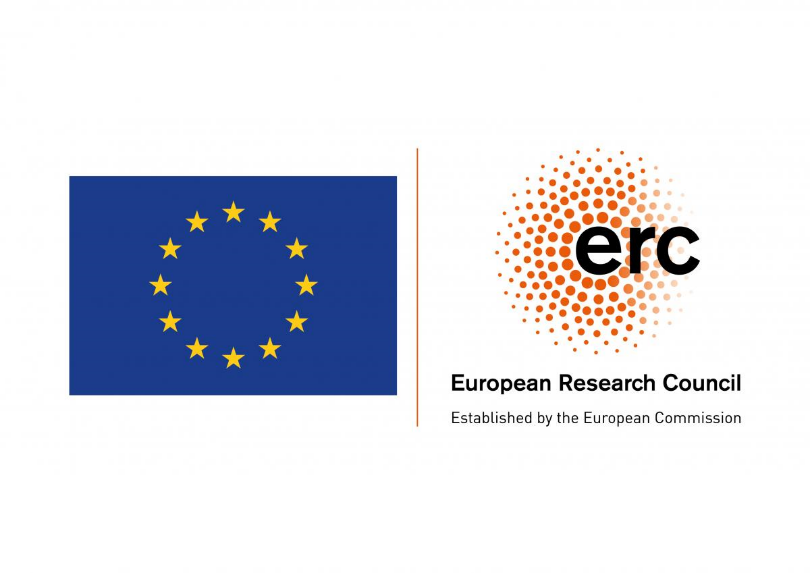